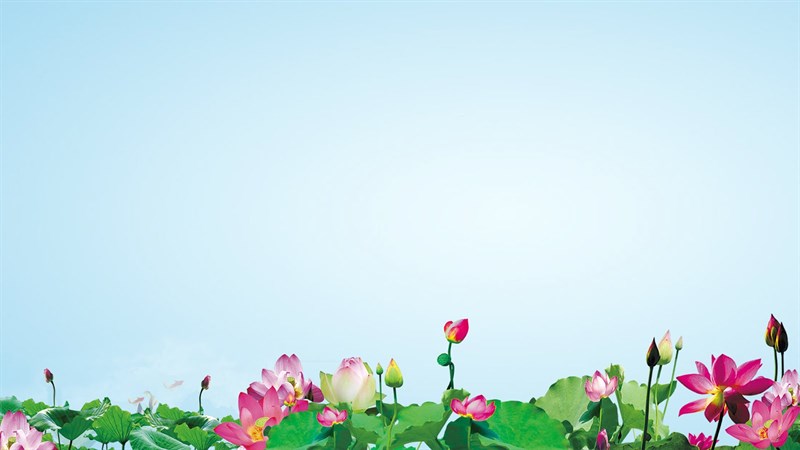 TRƯỜNG TIỂU HỌC THỊ TRẤN HÒN ĐẤT I
CHÀO ĐÓN CÁC EM LỚP1/4 ĐẾN VỚI TIẾT HỌC
MÔN: TIẾNG VIỆT 1
Giáo viên thực hiện: Phạm Thị Hằng
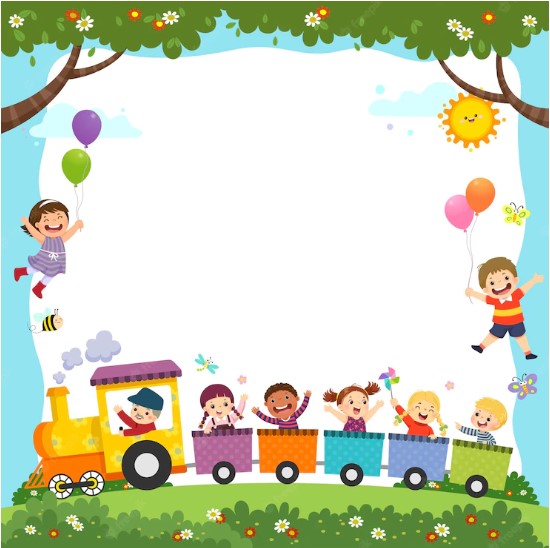 KHỞI ĐỘNG
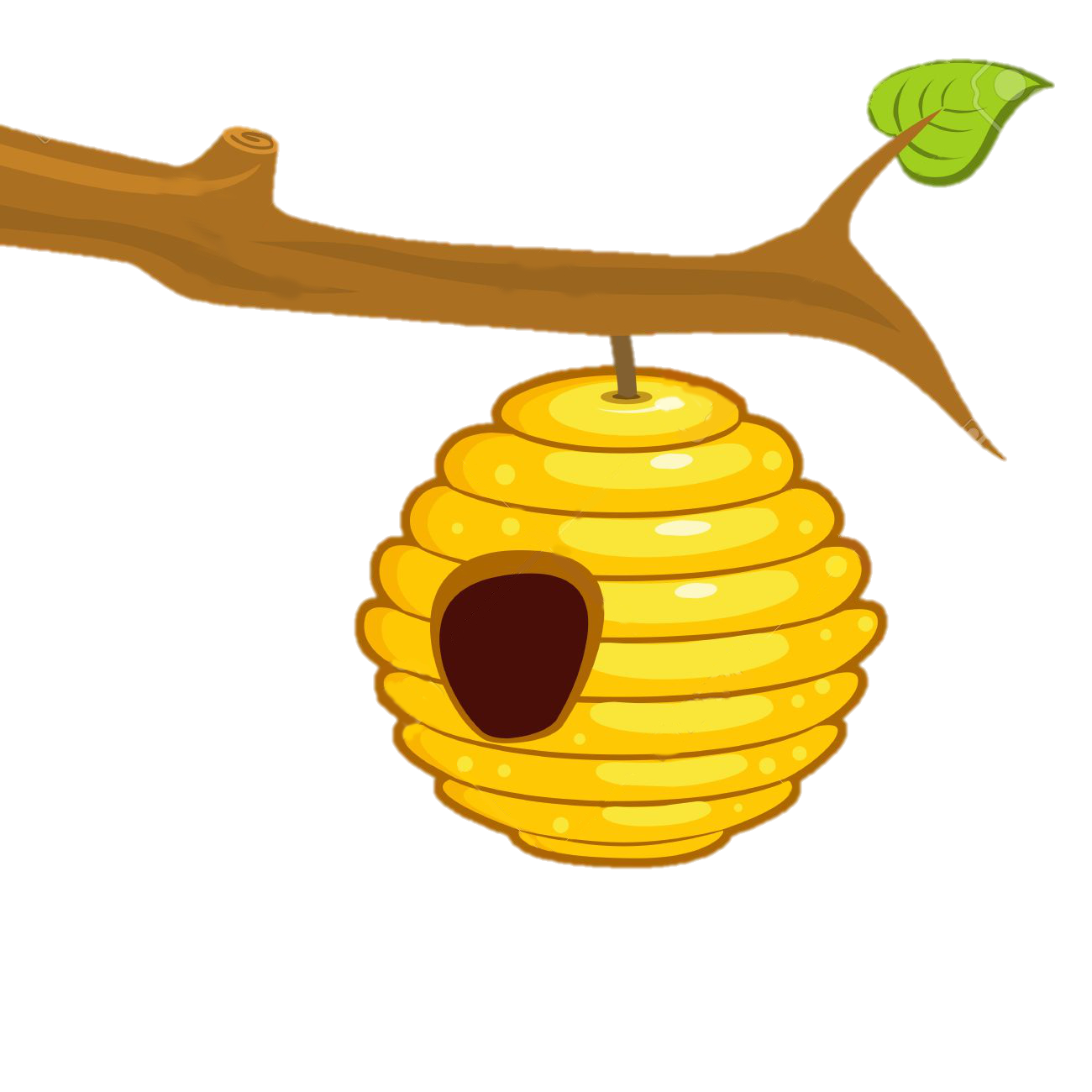 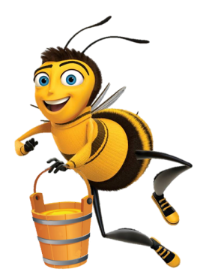 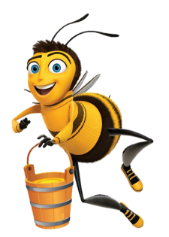 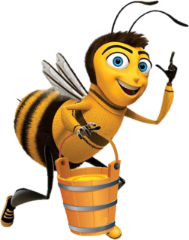 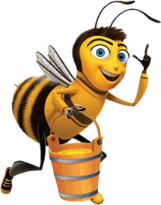 ONG VỀ TỔ
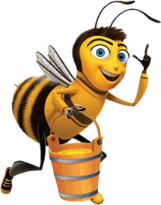 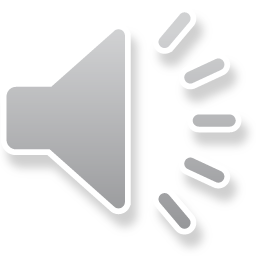 LUẬT CHƠI
Em hãy chọn và giúp các chú ong vào tổ bằng cách đọc đúng các từ ngữ và đoạn văn sau
Chơi
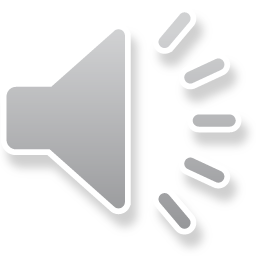 Bài mới
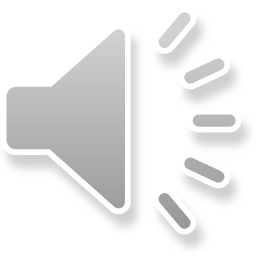 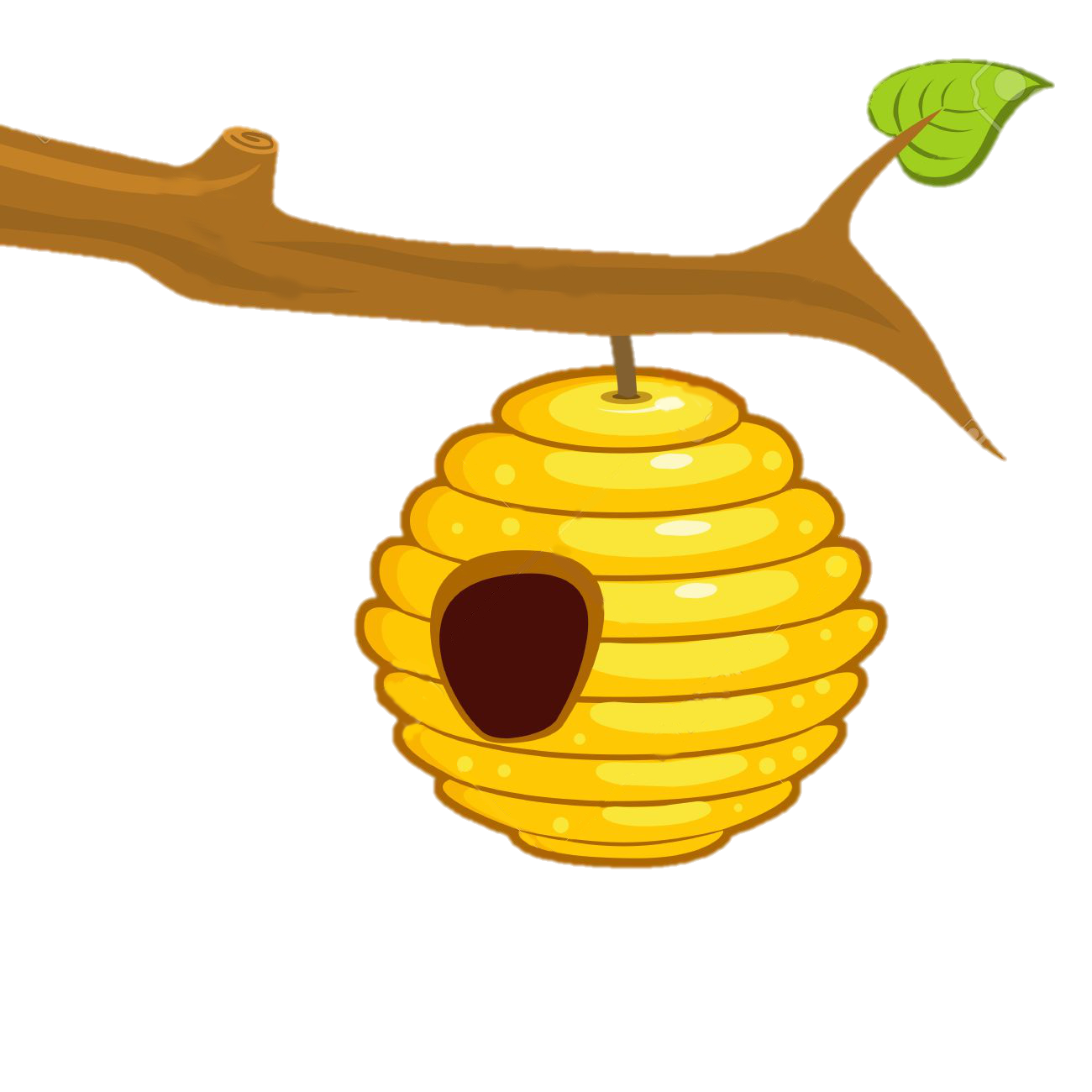 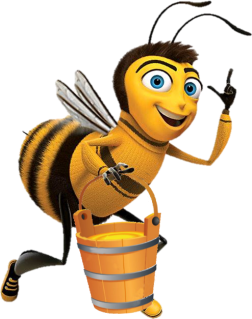 1
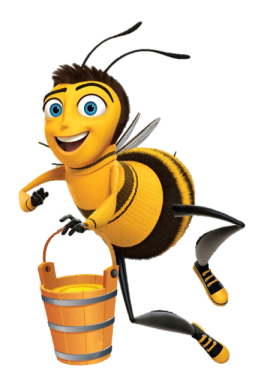 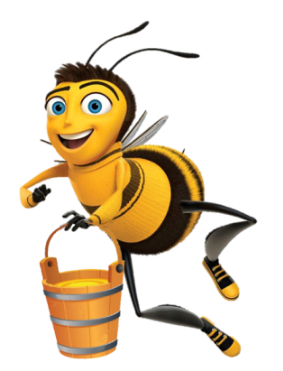 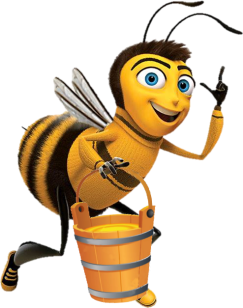 2
6
3
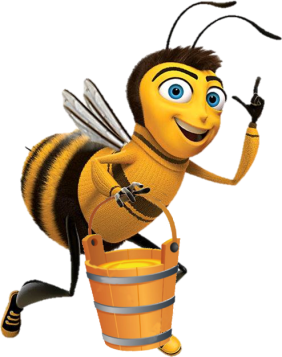 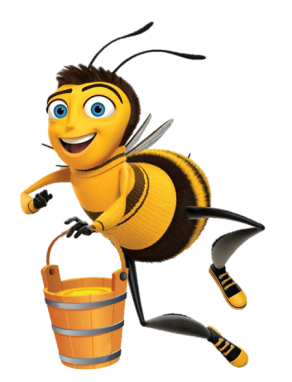 4
5
xung phong
Trở về
khiêm tốn
Trở về
tiếng trống
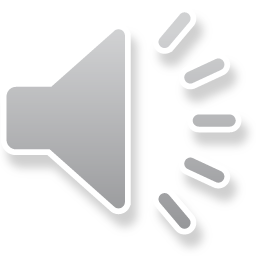 Trở về
trùng điệp
Trở về
Tr¸i ®Êt cña chóng ta v« cïng réng lín. Nói rõng trïng ®iÖp. §ång xanh bao la.
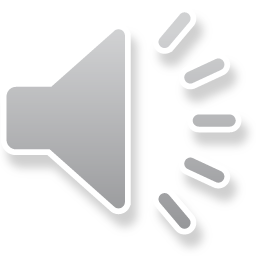 Trở về
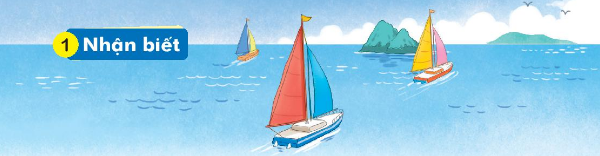 Thuyền buồm xuôi theo chiều gió
uồm
uôi
Thứ hai ngày 12 tháng 12 năm 2022
Tiếng Việt 
Bài 66: uôi    uôm
YÊU CẦU CẦN ĐẠT
1. Phẩm chất:  
   Yêu nước: HS cảm nhận được vẻ đẹp của thiên nhiên và đời sống trên biển thông qua đoạn văn đọc và các hình ảnh trong bài.
2. Năng lực:
2.1. Năng lực chung:
- Tự chủ và tự học: HS tự hoàn thành nhiệm vụ học tập của bản thân.
2.2. Năng lực đặc thù : 
 Năng lực ngôn ngữ: 
- HS nhận biết và đọc đúng các vần uôi,uôm;  đọc đúng các tiếng, từ ngữ, câu  có các vần uôi, uôm; hiểu và trả lời được các câu hỏi có liên quan đến nội dung đã đọc.
- HS viết đúng các vần uôi, uôm ; viết đúng các tiếng, từ có vần uôi, uôm. 
- Phát triển ngôn ngữ nói về việc đi lại trên biển.
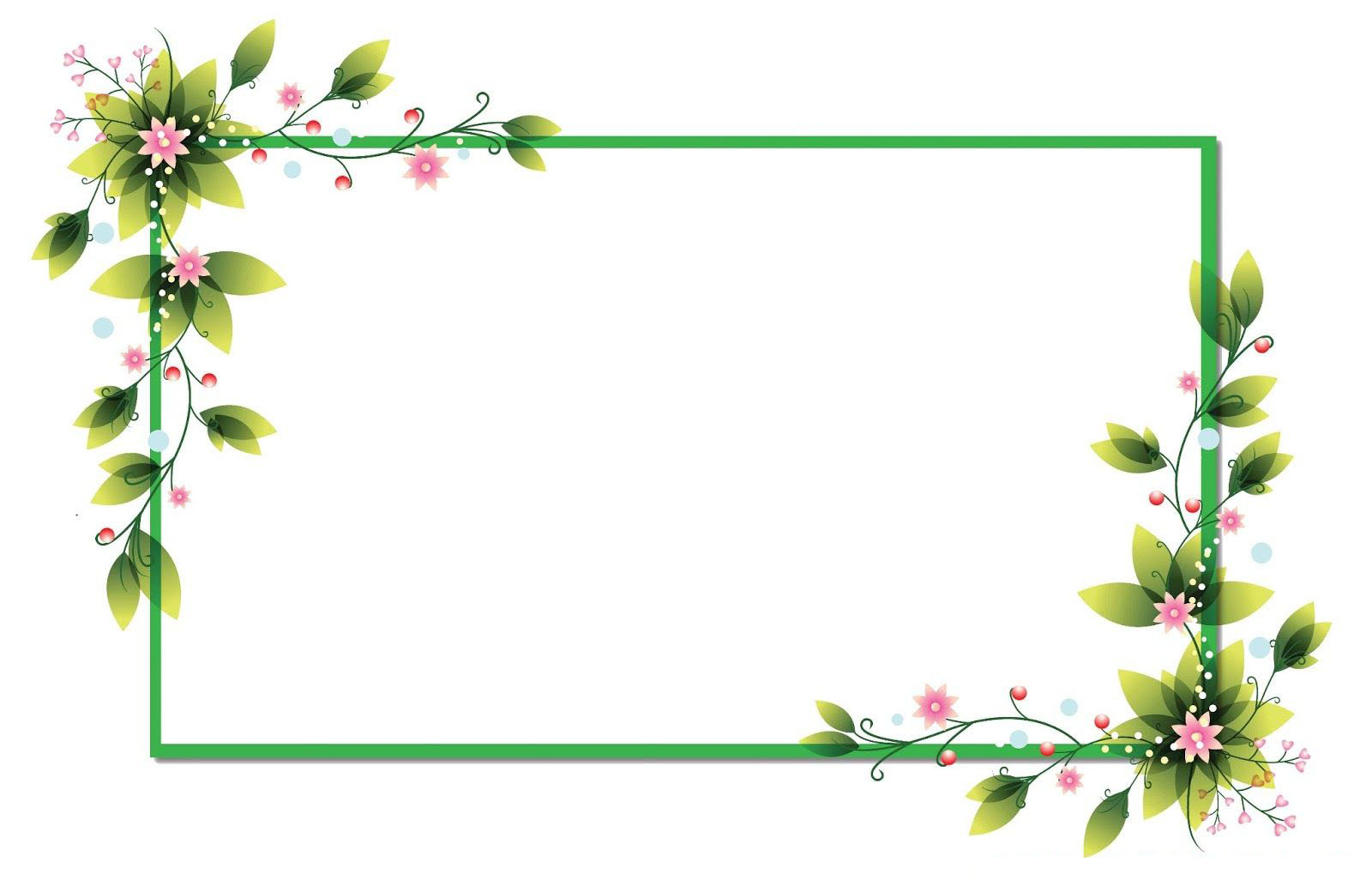 Tiết 1
uôm
uôi
2
Đọc
x
uôi
xuôi
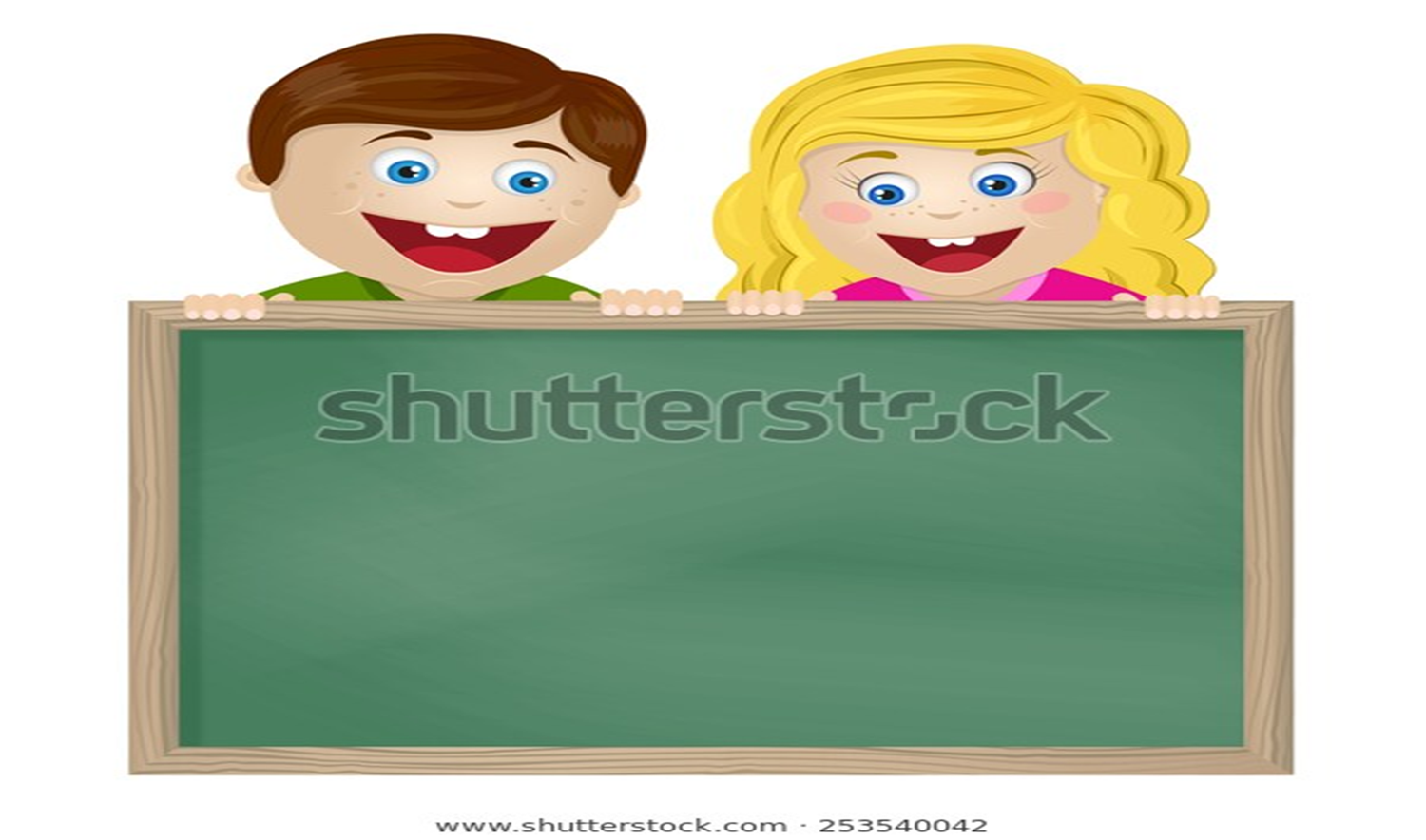 muối    muỗi    muội     tuổi
Thi tài ghép nhanh tiếng từ mới với vần 
uôi uôm
buồm   muỗm   nhuốm  nhuộm
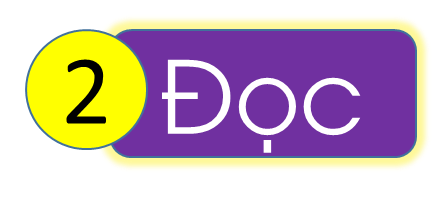 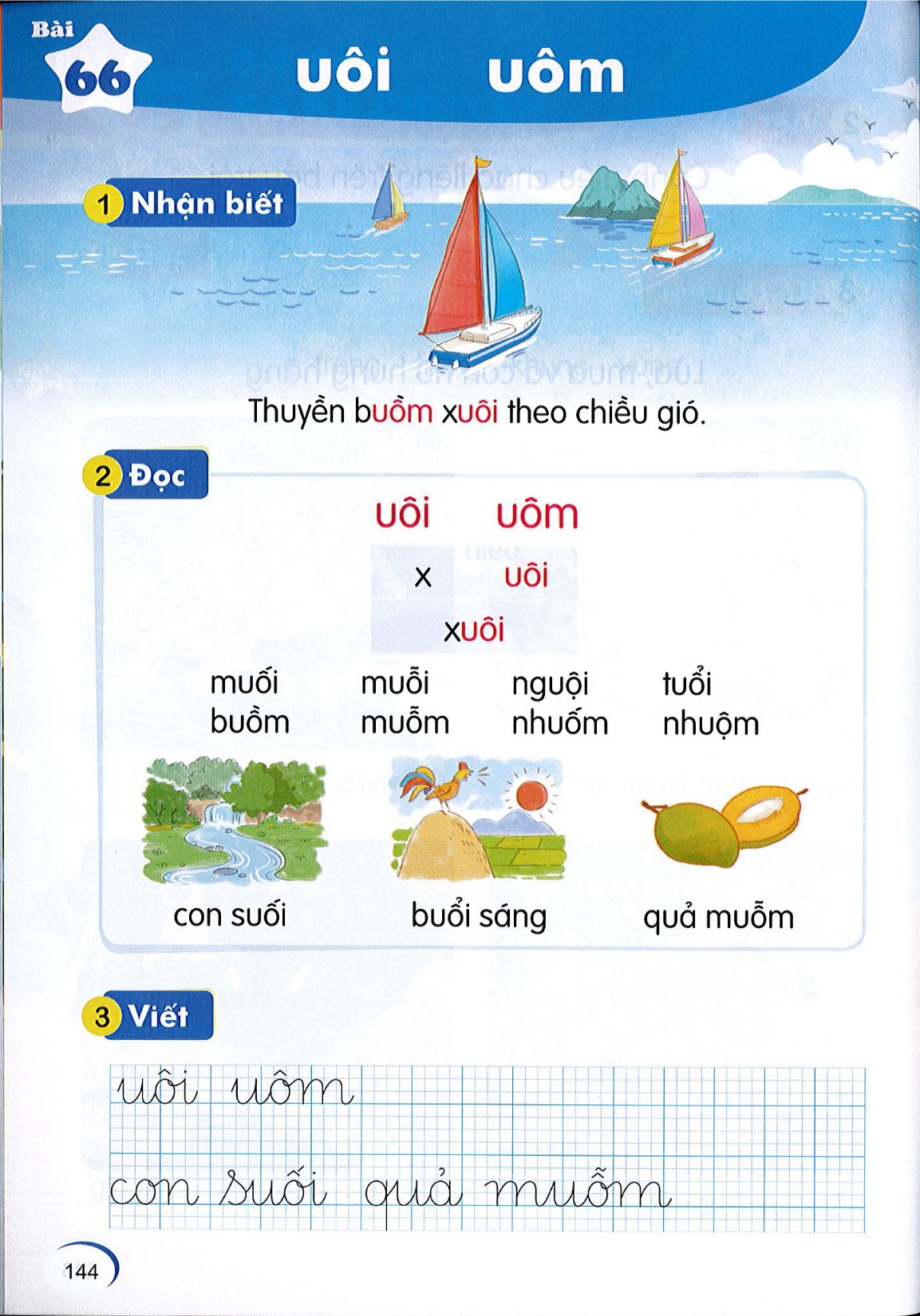 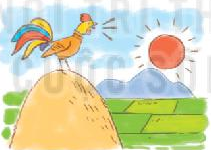 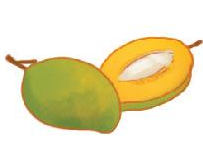 con suối
quả muỗm
buổi sáng
uôi
con suối
buổi sáng
uôi
quả muỗm
uôm
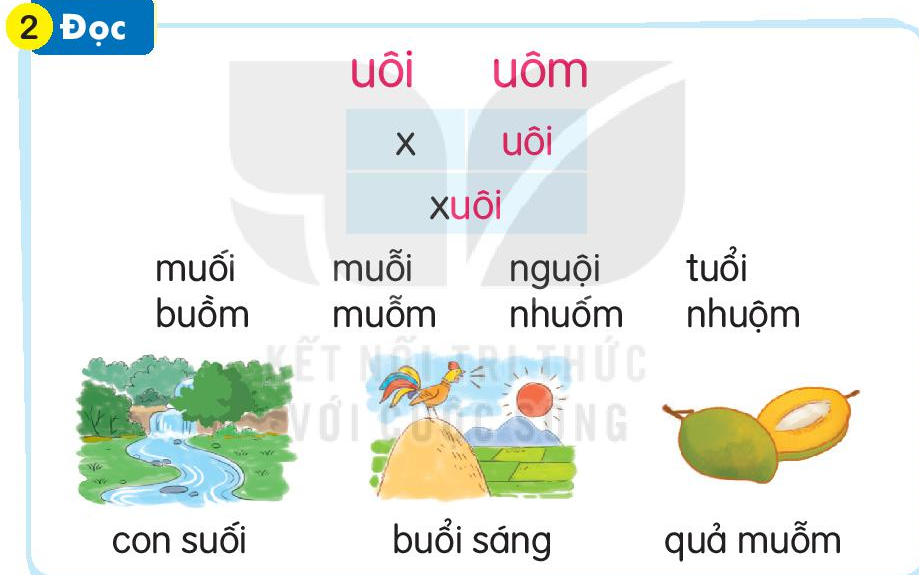 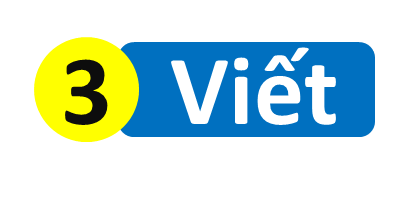 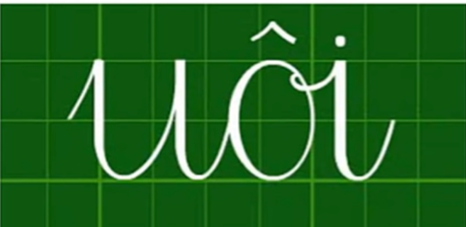 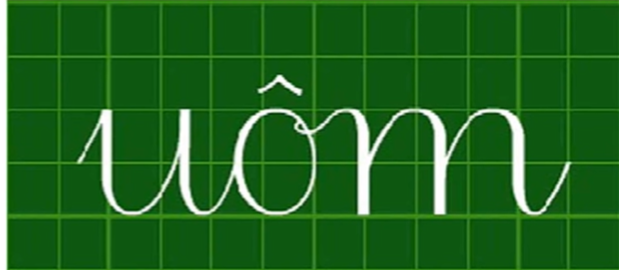 3
Viết
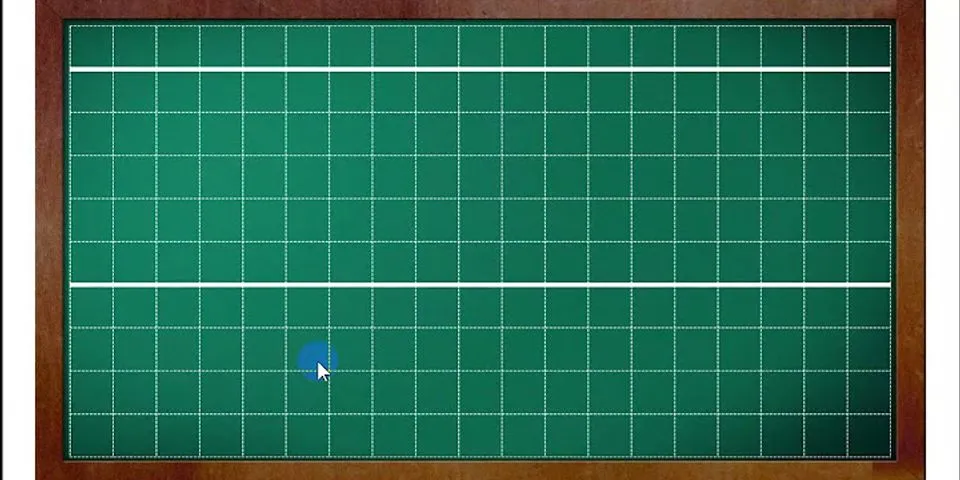 3
Viết
con suối
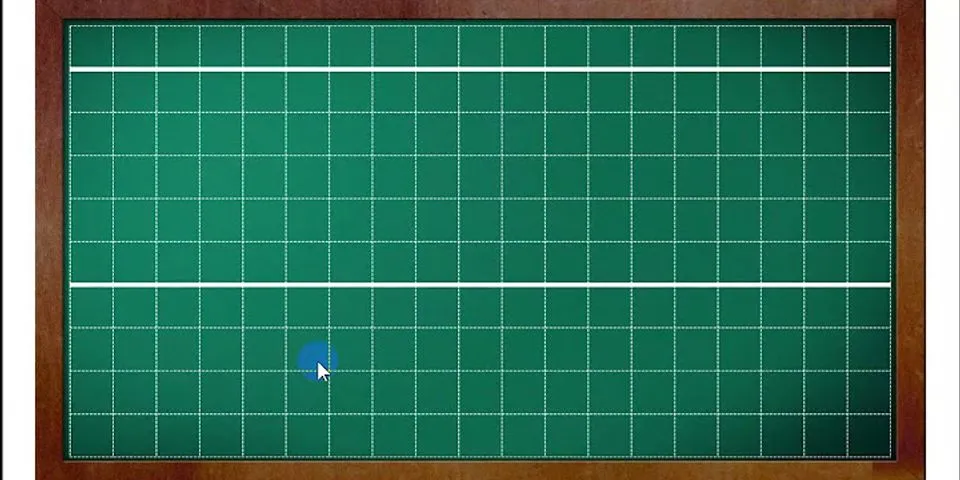 3
Viết
muỗm
Thư giãn nhé
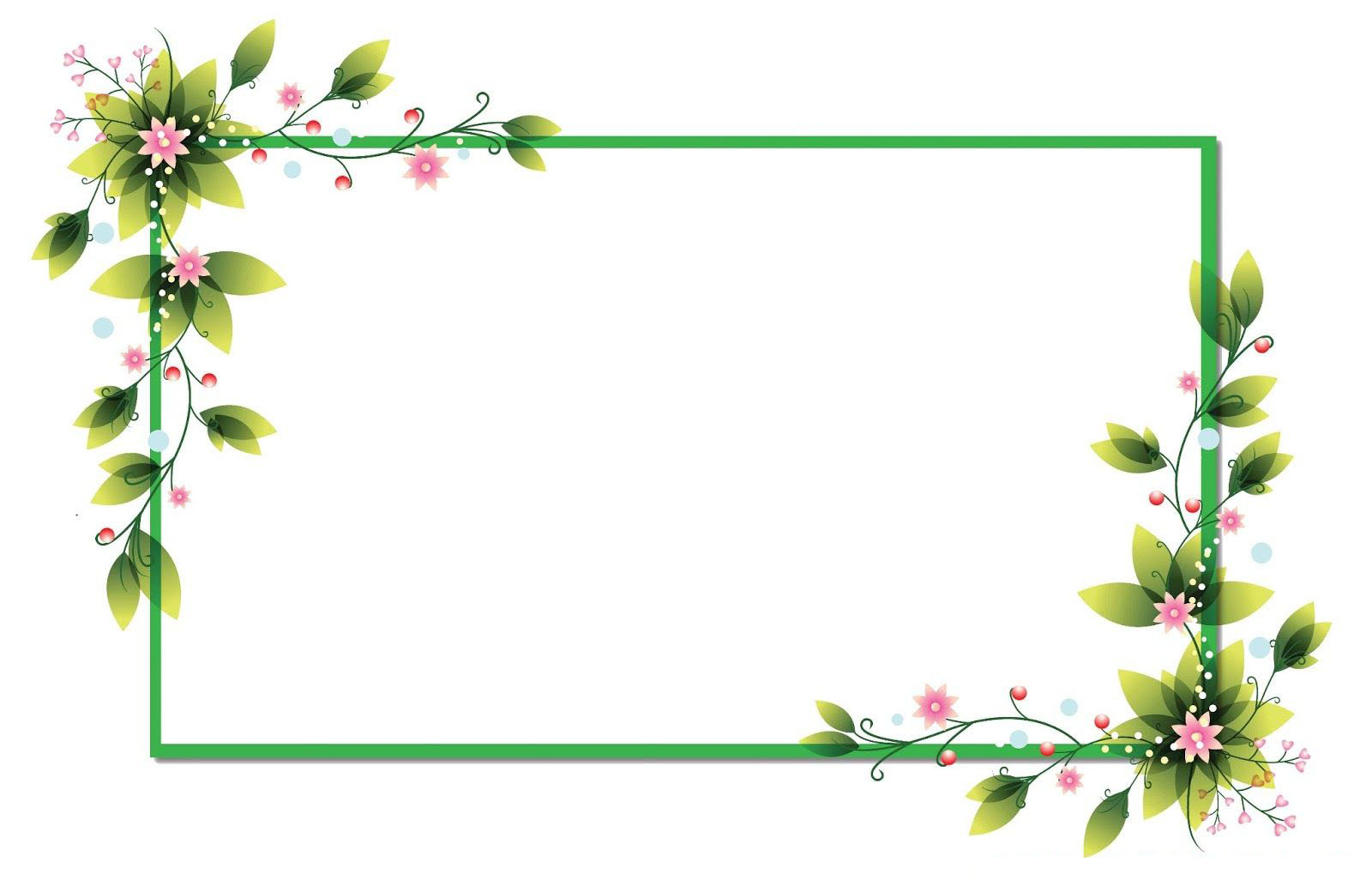 Tiết 2
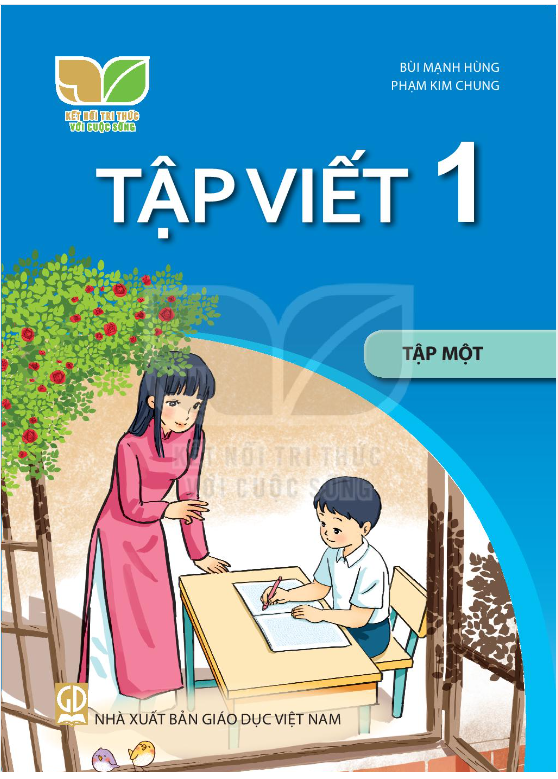 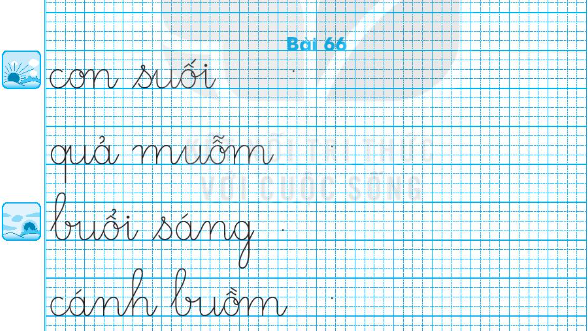 3
Viết
3
Viết
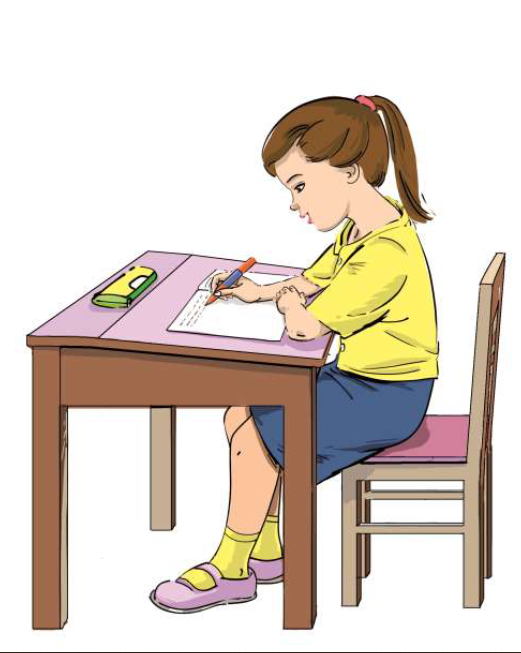 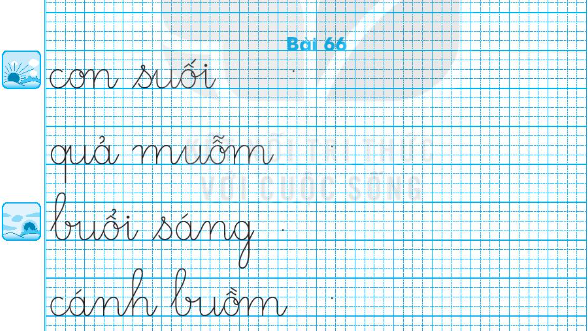 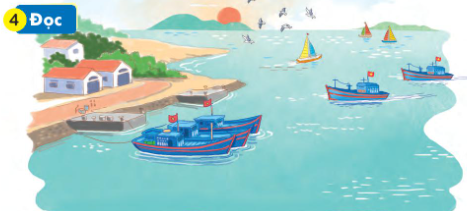 Buổi sớm mai, ông mặt trời nhô lên từ biển. Mặt biển sáng lấp lánh. Đàn hải âu sải cánh bay liệng trên bầu trời. Xa xa là những cánh buồm căng gió. Phía bến cảng, những chiếc tàu cá nối đuôi nhau vào bờ.
1
uôi
3
2
4
5
uôm
uôi
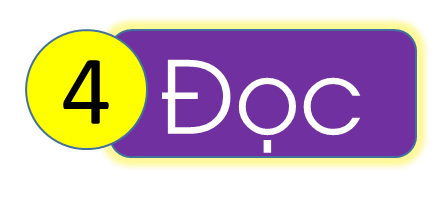 Buổi sớm mai, cánh buồm, nối đuôi nhau,…
Buổi sớm mai, ông mặt trời nhô lên từ biển.  Mặt biển sáng lấp lánh.  Đàn hải âu sải cánh bay liệng trên bầu trời.   Xa xa là những cánh buồm căng gió.   Phía bến cảng, những chiếc tàu cá nối đuôi nhau vào bờ.
Buổi sớm mai, ông mặt trời nhô lên từ biển. Mặt biển sáng lấp lánh. Đàn hải âu sải cánh bay liệng trên bầu trời. Xa xa là những cánh buồm căng gió. Phía bến cảng, những chiếc tàu cá nối đuôi nhau vào bờ.
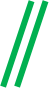 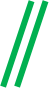 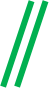 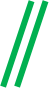 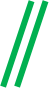 Đọc sách nhé
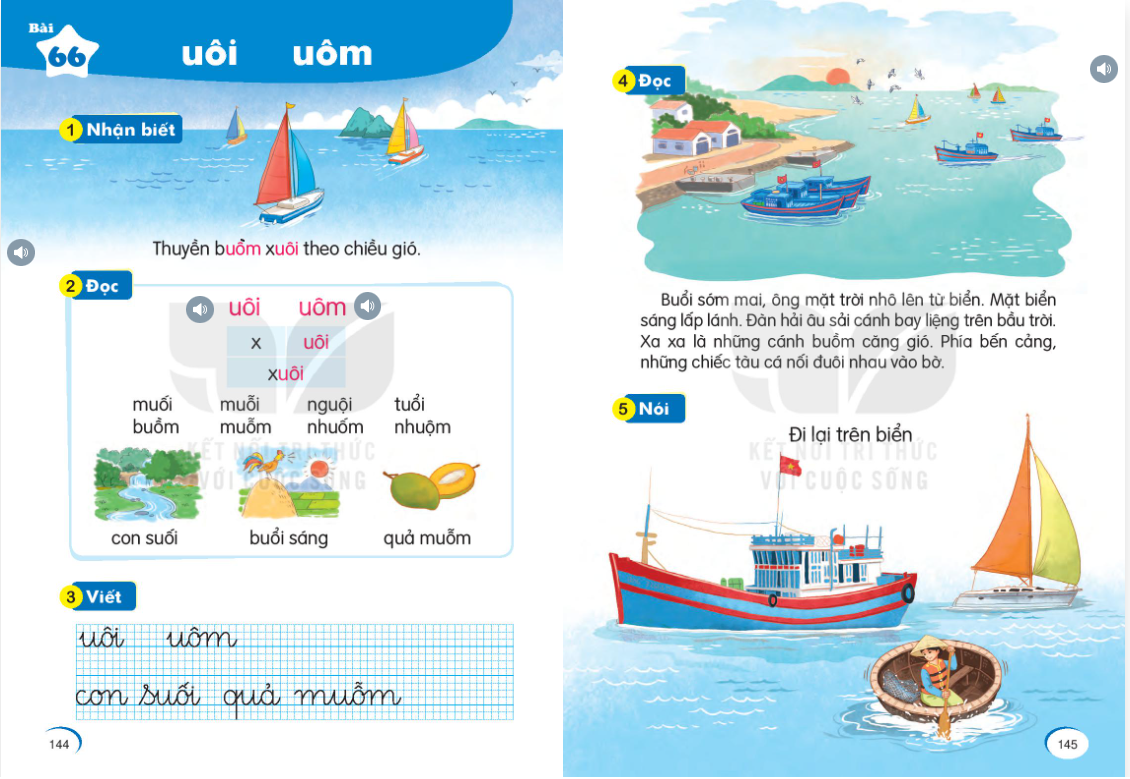 Nói
5
Đi lại trên biển
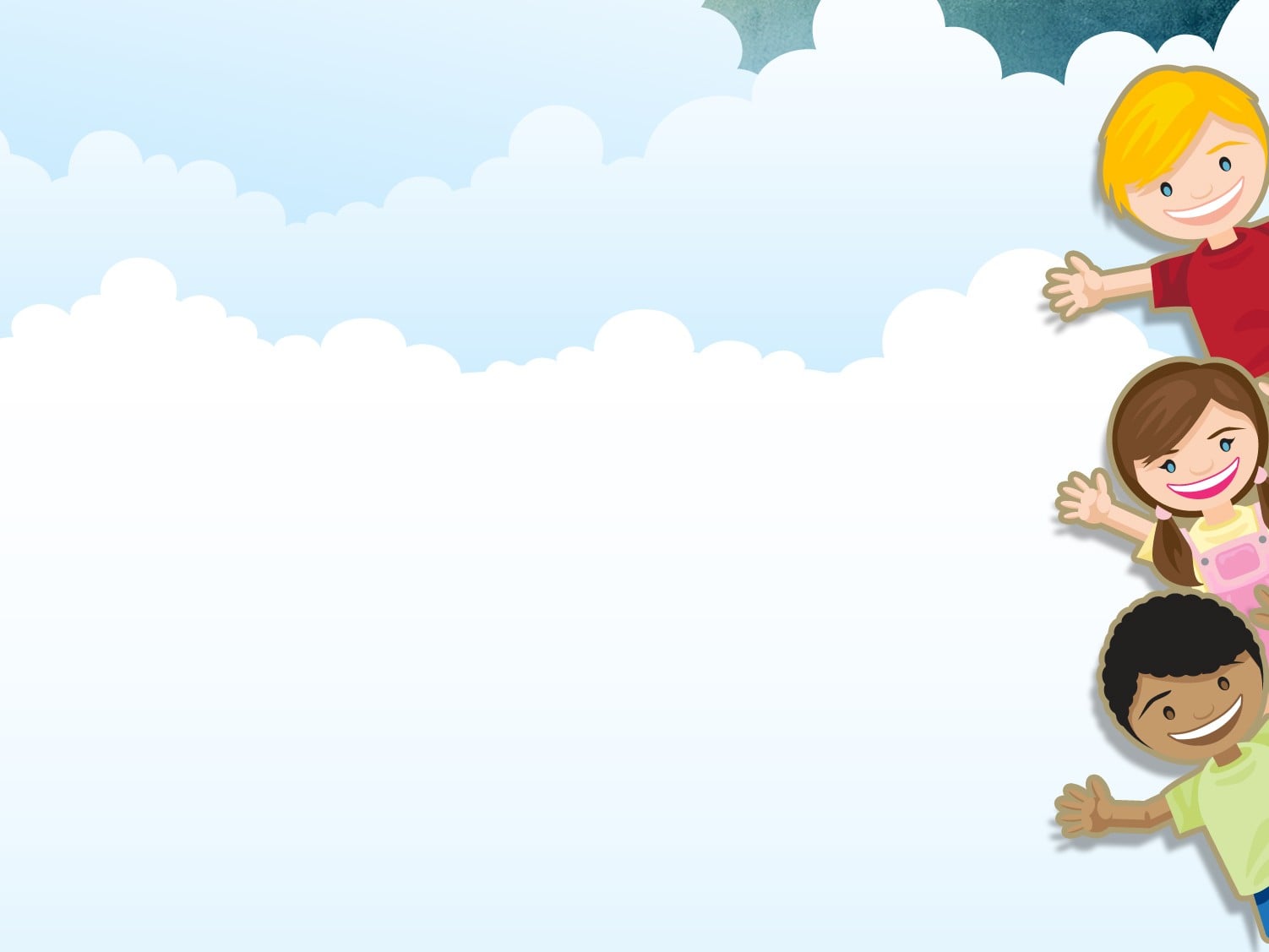 VẬN DỤNG
Thi tìm từ ngữ chứa tiếng có vần:
 uôi, uôm
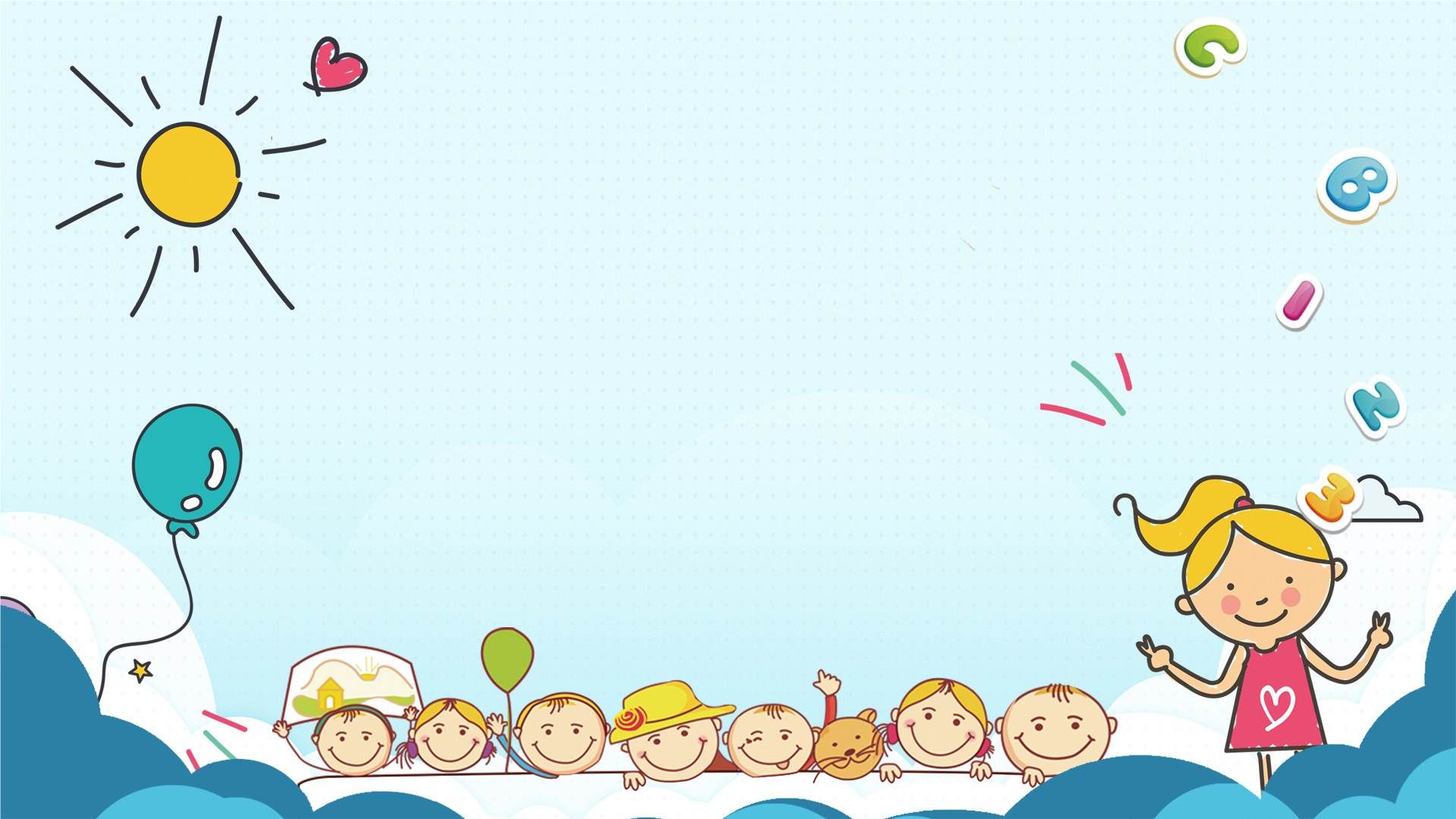 TẠM BIỆT HẸN GẶP LẠI Ở TIẾT HỌC SAU
DẶN DÒ
Em luyện đọc viết bài và 
chuẩn bị bài 67.